KEBIJAKAN TEKNOLOGI INFORMASI
Materi 
Bioinformatika
MIK –smt 7
KEBIJAKAN PUBLIK DAN INFORMATIKA KESEHATAN
Berdasarkan survey tahun 2000, tentang penggunaan EHR oleh dokter di negara berkembang menunjukkan bahwa penggunaan EHR sangat cepat khususnya pada dokter di pelayanan kesehatan primer, seperti negara Swedia dan Belanda yang cepat mengadopsi penggunaan form yang universal dari EHR. Berbeda dengan negara Perancis dan Portugal yang hanya sedikit para dokter menggunakan EHR
Hal ini yang menjadi perbedaan adopsi dari EHR yang mengakibatkan kerugian dalam penerapan di bidang kesehatan
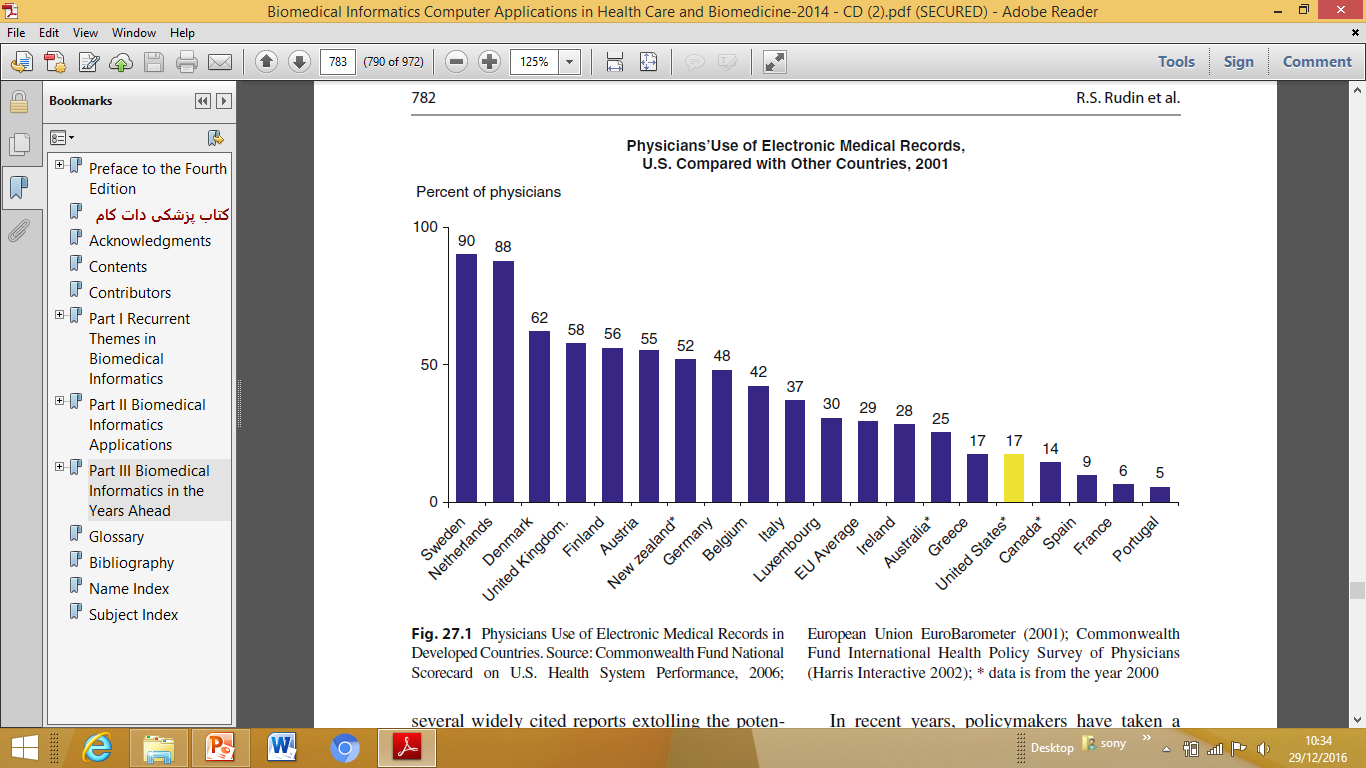 KEBIJAKAN PUBLIK DAN INFORMATIKA KESEHATAN
Sejak tahun 1991 sebuah di US dari Institute of Medicine (IOM) melaporkan beberapa keuntungan dalam menggunakan IT bidang kesehatan, yang banyak disebut EHR dan membuat kasus dengan komputer untuk meningkatkan pelayanan kesehatan. 
Adopsi yang kurang masih dijumpai saat ini, dengan adanya penggunaan kertas. 
Adanya adopsi yang kurang maka memunculkan suatu kebijakan publik untuk menetapkan EHR yang dapat diterima banyak kalangan dan banyak negara
KEBIJAKAN PUBLIK DAN INFORMATIKA KESEHATAN
Kebijakan untuk teknologi informasi sudah banyak dibuat seperti saat Presiden George W Bush (US) yang memerintahkan untuk membuka the office of the National Coordinator for Health IT tahun 2009, dengan menganggarkan biaya yang banyak untuk pemanfaatan teknologi informasi di bidang kesehatan yang dikaitkan dengan kebijakan dari isue terkini
PERANAN IT KESEHATAN DALAM MENDUKUNG TUJUAN KESEHATAN
Teknologi informasi tidak dengan sendirinya bekerja, tetapi sama dengan peralatan yang lain digunakan untuk mendukung hasil atau tujuan kesehatan, meningkatkan kualitas pelayanan dan mengurangi beban biaya. Sehingga Teknologi informasi dapat menjanjikan banyak dampak yang menguntungkan bagi bidang kesehatan
PERANAN IT KESEHATAN DALAM MENDUKUNG TUJUAN KESEHATAN
Bagi pembuat kebijakan tidak hanya membuat janji tetapi melihat kenyataan, karena masih banyak ditemukan masalah dalam penerapan teknologi seperti pada awal penerapan IT ditemukan software yang tidak bisa diintegrasikan dengan program lain, tidak bermanfaat atau kurang, mudah rusak.
Sehingga pentingnya pembuat kebijakan untuk memperhatikan manfaat dan biaya yang dibutuhkan untuk penggunaan IT
PERANAN IT KESEHATAN DALAM MENDUKUNG TUJUAN KESEHATAN
Berdasarkan penelitian terdahulu belum banyak para peneliti yang menunjukkan keuntungan dari penggunaan teknologi informasi di bidang kesehatan secara meluas (Jones, dkk, 20012), memberikan alasan yaitu : 
	a. Teknologi yang digunakan banyak dokter kemungkinan belum bentuk jadi
	b. Kemungkinan para pengguna tidak mendapatkan manfaat dari teknologi yang ada
	c. Kemungkinan teknologi dapat memberikan keuntungan tetapi tidak diketahui oleh penggunanya
PENINGKATAN KUALITAS PELAYANAN DAN DAMPAK KESEHATAN
Sebagai profesional IT sudah mengerti bahwa teknologi inforamsi kesehatan mempunyai banyak potensial untuk meningkatkan kualitas pelayanan dan dampak kesehatan, yang hal ini sebagai tujuan kebijakan. 
Seperti komputer yang cepat mengalami perkembangan di berbagai bidang termasuk dalam teknologi informasi kesehatan juga mengalami perkembangan yang melalui berbagai kreasi
PENINGKATAN KUALITAS PELAYANAN DAN DAMPAK KESEHATAN
Pembuat kebijakan di US mulai memperkenalkan potensial yang ditunjukkan adanya perluasan dari teknologi informasi kesehatan dengan National Quality Strategy dan peraturan yang berkaitan dengan Accountable Care Organization (ACOs) (AHRQ 2011, Berwick 2011)
Sudah banyak negara yang mulai mengikuti dan menggunakan EHR untuk meningkatkan pelayanan kesehatan
PENINGKATAN KUALITAS PELAYANAN DAN DAMPAK KESEHATAN
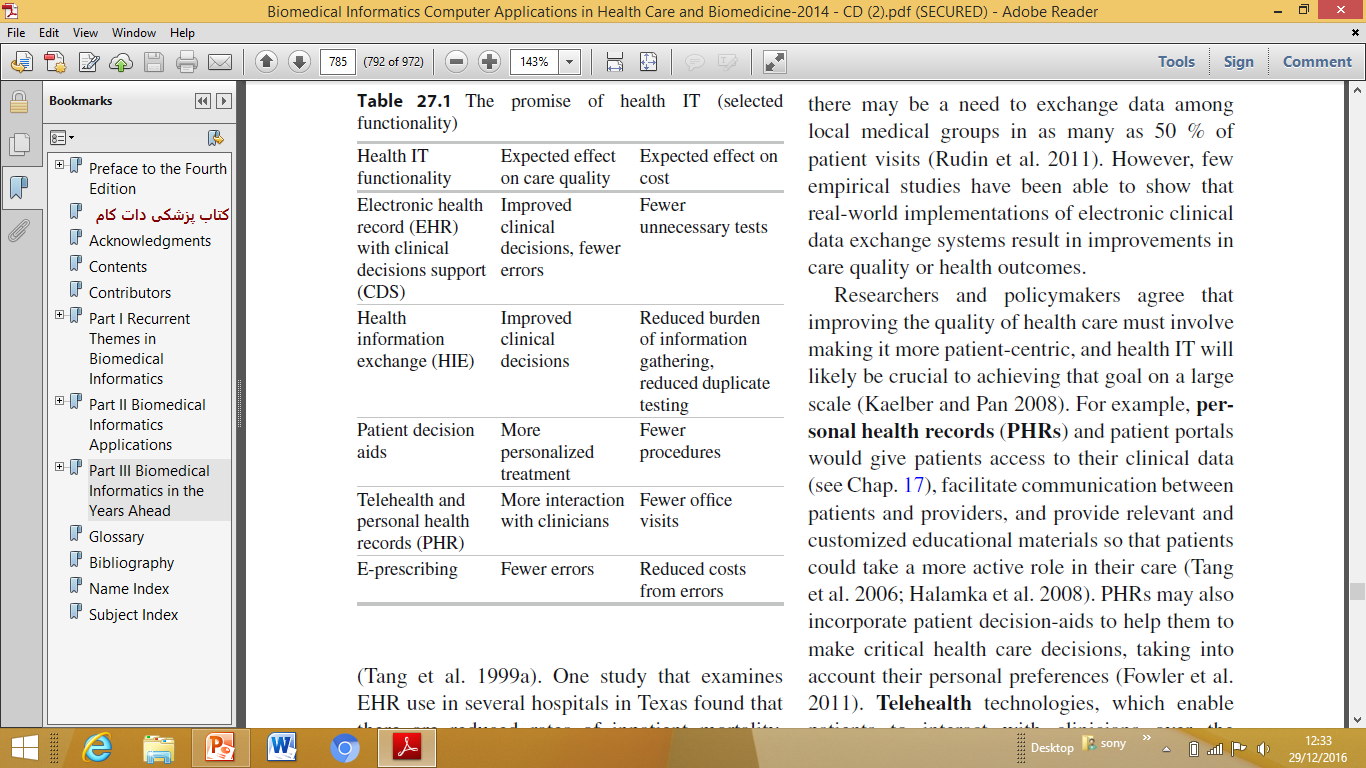 PENINGKATAN KUALITAS PELAYANAN DAN DAMPAK KESEHATAN
Pengurangan Biaya : penggunaan IT kesehatan diharapkan untuk mengurangi biaya subtansi perawatan pasien. 
Berbagai proyek berbasis model menunjukkan potensial penggunaan teknologi informasi untuk mengurangi biaya
Berbagai penelitian menunjukkan penggunaan EHR dapat mengurangi banyak biaya yang tidak diperlukan
PENINGKATAN KUALITAS PELAYANAN DAN DAMPAK KESEHATAN
Pengurangan Biaya : penggunaan IT kesehatan diharapkan untuk mengurangi biaya subtansi perawatan pasien. 
Berbagai proyek berbasis model menunjukkan potensial penggunaan teknologi informasi untuk mengurangi biaya
Berbagai penelitian menunjukkan penggunaan EHR dapat mengurangi banyak biaya yang tidak diperlukan
Begitu juga penggunaan Telehealth dan PHR menghemat banyak biaya
PENGGUNAAN IT KESEHATAN UNTUK MENGUKUR KUALITAS PELAYANAN
adanya penggunaan data untuk klaim administrasi oleh penyedia pelayanan kesehatan
Kebutuhan data dapat menentukan pengukuran kualitas pelayanan 
TI kesehatan mempunyai potensial untuk meningkatkan pengukuran kualitas yang didukung data klinis secara otomatis untuk menghasilkan pengukuran kualitas berstandar
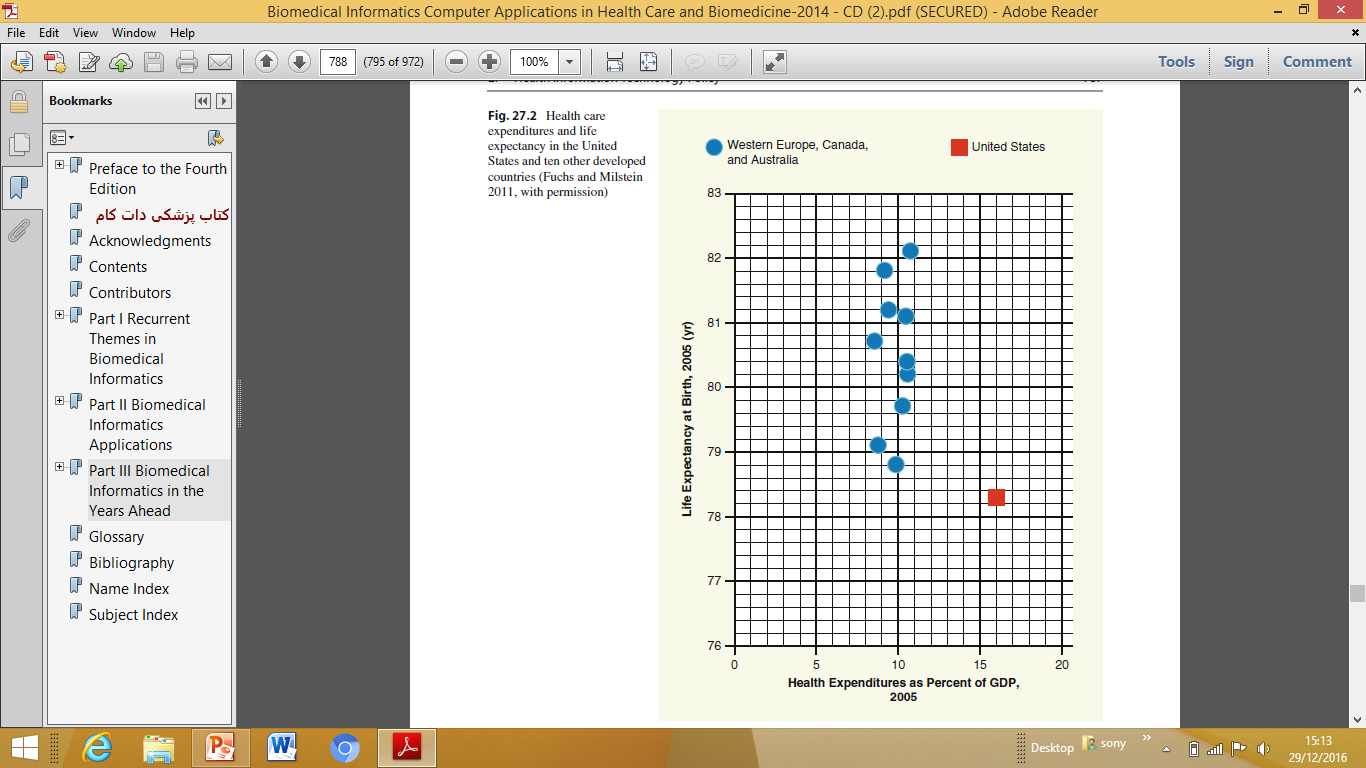 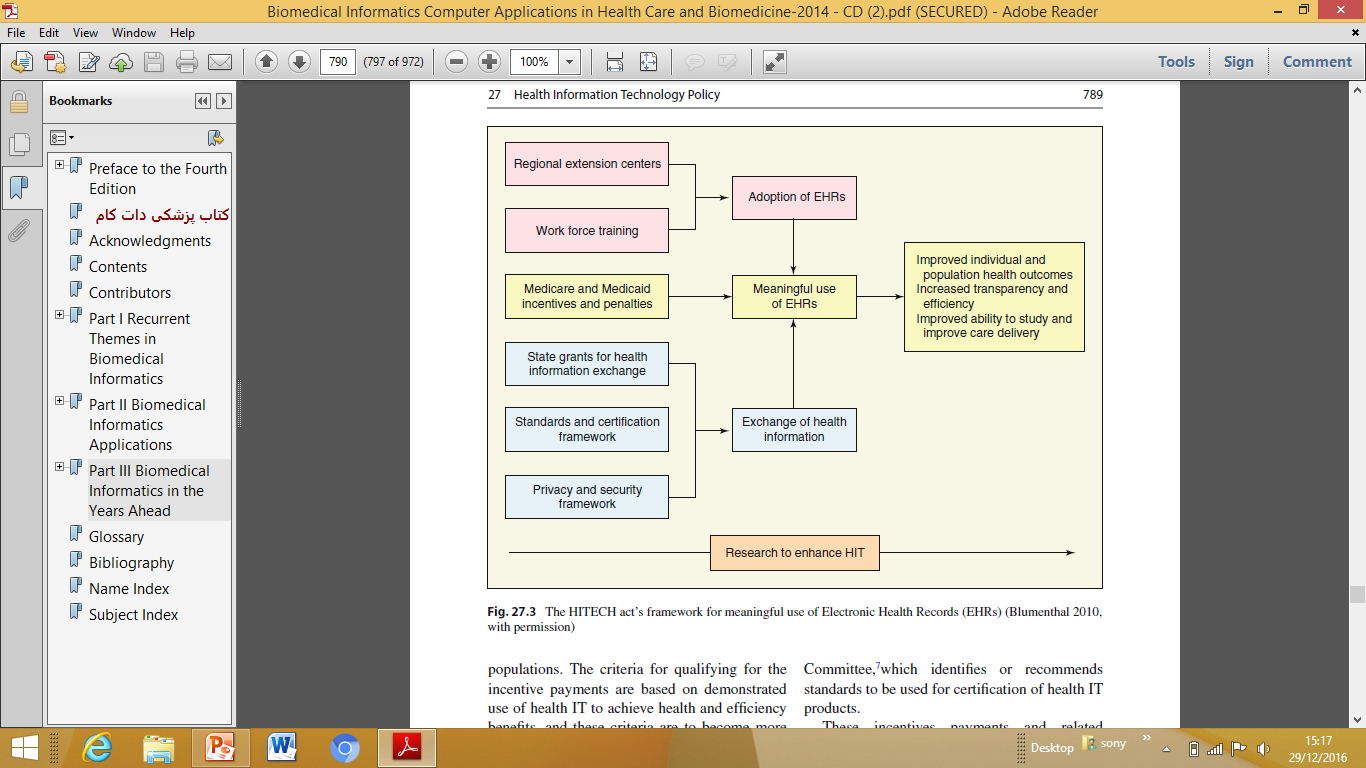